Аналогичная закономерность
Закрепление
3кл
Задание № 24
Задание № 24
Задание № 25
Задание № 25
Домашняя работа
с. 43 № 27
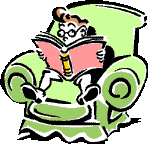